Gminny Ośrodek Pomocy Społecznej w Kartuzach
Działania skierowane do rodzin
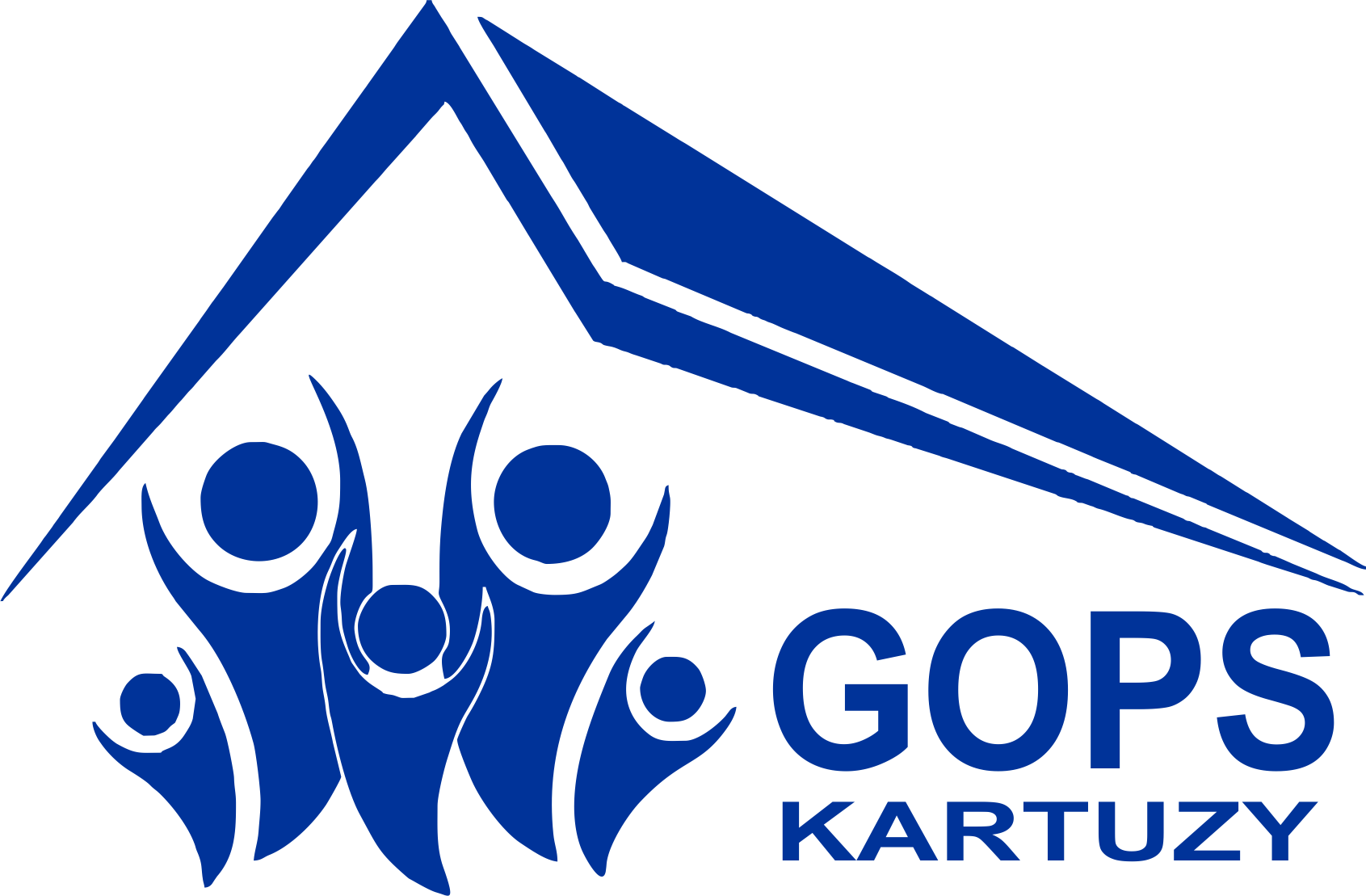 Gminny Ośrodek Pomocy Społecznej w Kartuzach od 2016 roku dysponuje ofertą dla rodzin korzystających  z pomocy społecznej, w formie Uniwersytetu Rodzinnego.
Źródłem finansowania Uniwersytetu Rodzinnego jest Europejski Fundusz Społeczny i zasoby własne Gminy Kartuzy.
Uniwersytet Rodzinny
Celem działalności Uniwersytetu Rodzinnego jest zapobieganie wykluczeniu społecznemu rodzin, aktywizację wszystkich grup wiekowych, podejmowanie wspólnych działań przyczyniających się do aktywizowania całej społeczności lokalnej i propagowania idei współpracy i wrażliwości.
Uniwersytet Rodzinny
W ramach Uniwersytetu Rodzinnego rodziny korzystają z :

- dwóch trzydniowych wyjazdów w roku

- dwóch trzymiesięcznych edycji w roku działalności  Klubu Środowiskowego dla Dzieci i Młodzieży (spotkania odbywają się dwa razy w tygodniu)
Wyjazdy w ramach Uniwersytetu Rodzinnego
Każda rodzina deklarująca udział w Uniwersytecie Rodzinnym bierze udział w dwóch trzydniowych wyjazdach. 
50 h dydaktycznych realizowanych razem i w podgrupach tj. każdy z uczestników korzysta z 20h dydaktycznych. 
Do udziału w wyjazdach kwalifikowane są rodziny, u których zdiagnozowane zostały problemy opiekuńczo wychowawcze wynikające z niezaradności życiowej rodziców, braku umiejętności godzenia życia prywatnego i zawodowego oraz różne trudności i kłopoty związane z nauką dzieci, problemami z dorastającą młodzieżą itp. Pomoc w zniwelowaniu tych problemów jest niezbędna w dążeniu do celu jakim jest aktywizacja społeczno-zawodowa. 
Zastosowanie wyjazdów rodzinnych przyczynia się do poszerzenia diagnozy w rodzinach ale również do zaplanowania indywidualnego wsparcia dla członków rodzin.
Warsztaty kompetencji rodzicielskich
Odrębne zajęcia odbywają się dla rodziców dzieci w wieku przedszkolnym i szkolnym oraz gimnazjalnym i ponadgimnazjalnym. 

Program warsztatów jest połączeniem interaktywnych warsztatów kompetencji rodzicielskich z aktywnym spędzaniem czasu wolnego. Część zajęć odbywa się wspólnie – rodzice z dziećmi, część zrealizowana zostanie tylko dla rodziców, część tylko dla dzieci.
Warsztaty kompetencji rodzicielskich
Zagadnienia poruszane na zajęciach:

Komunikacja interpersonalna w rodzinie, w relacji Rodzic-Dziecko. 
Rodzinne konstelacje. 
Złość i agresja – jak je ujarzmić? 
O emocjach Małych i Dużych – warsztat o tym jak radzić sobie zarówno z emocjami Dzieci jak i własnymi. 
Poza karą i nagrodą.
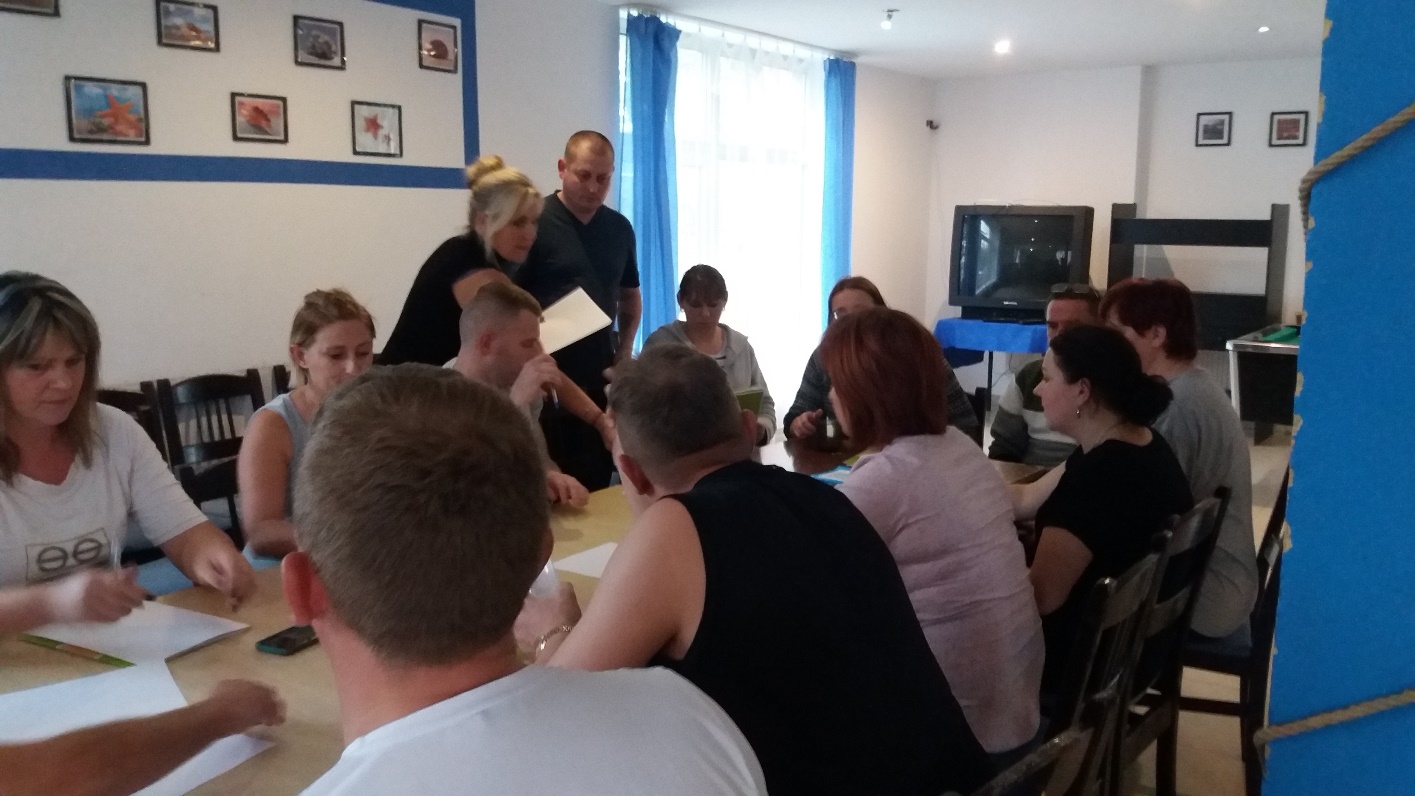 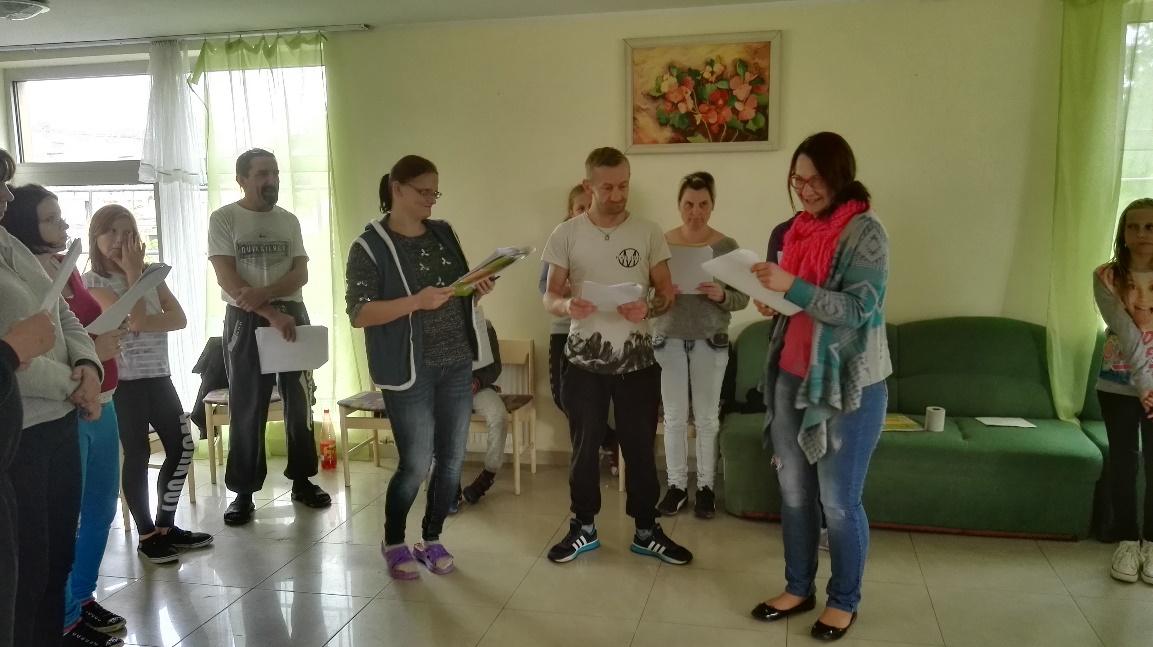 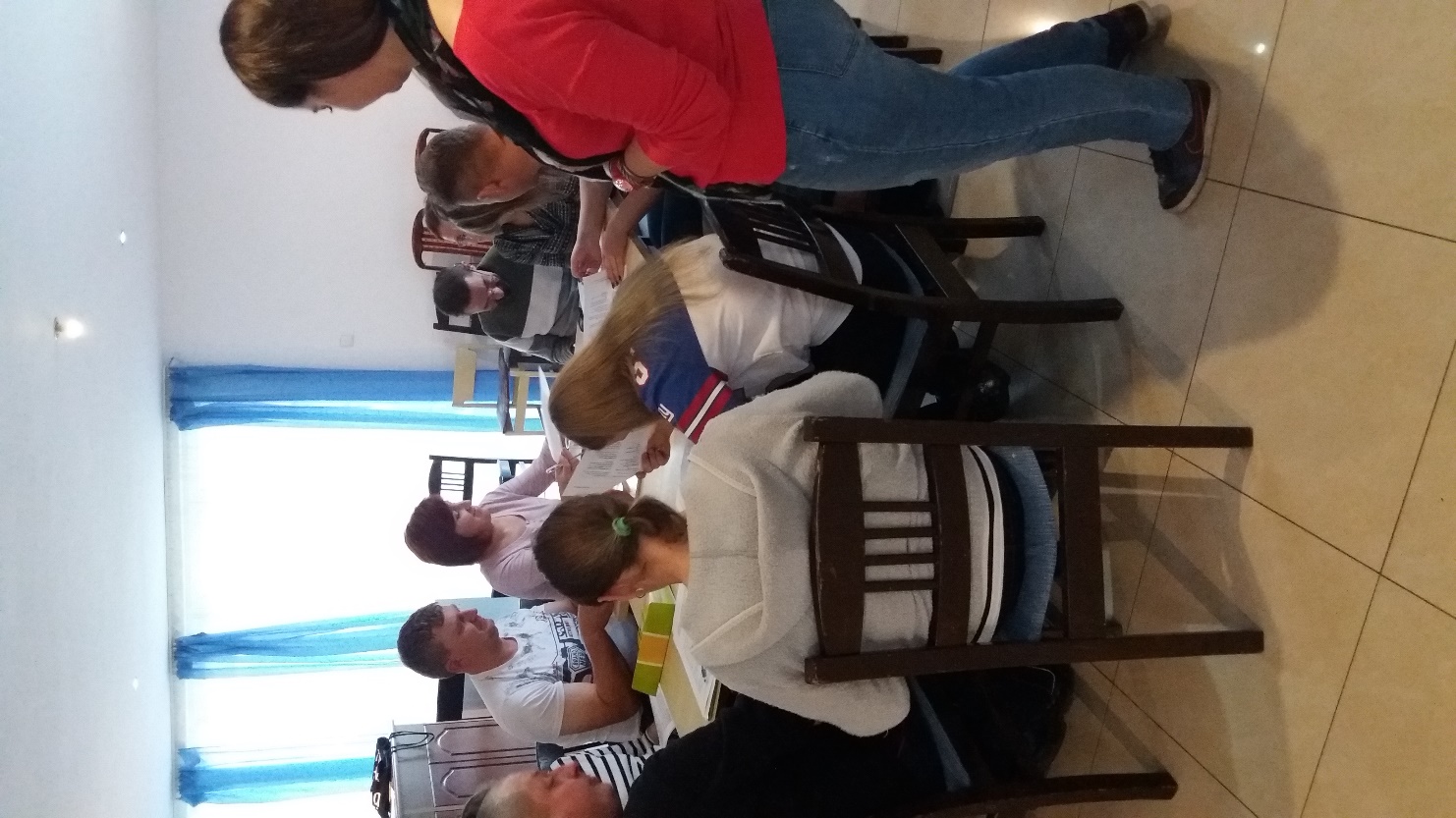 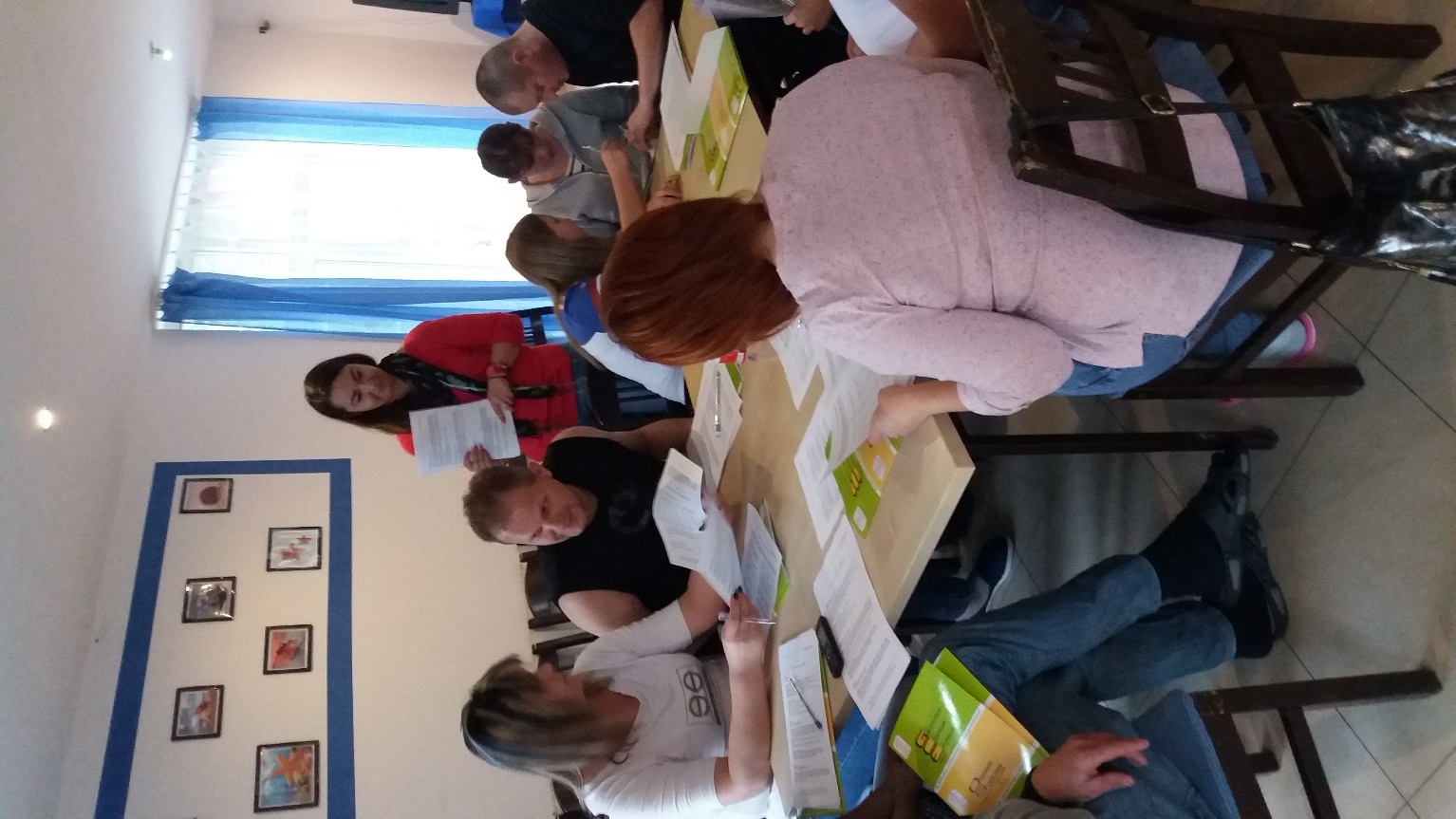 Rodzinne warsztaty aktywizacji zawodowej
Warsztaty mają na celu wspólną pracę z rodzicami i dorastającymi dziećmi w zakresie aktywizacji zawodowej i przygotowania do wejścia na rynek pracy. Warsztaty tworzą wspólną przestrzeń do refleksji, rozmów nad zagadnieniami związanymi z rynkiem pracy, pożądanymi zasobami, metodami poszukiwania pracy, kwestiami związanymi z budowaniem marki osobistej, technikami wyznaczania celów życiowych i zawodowych.
Rodzinne warsztaty aktywizacji zawodowej
Warsztaty pozwalają także dzieciom jak również ich rodzicom na wzajemne poznanie swoich obaw i trudności związanych z wejściem /powrotem na rynek pracy, ale też mocnymi stronami i zasobami w kontekście poszukiwania pracy.
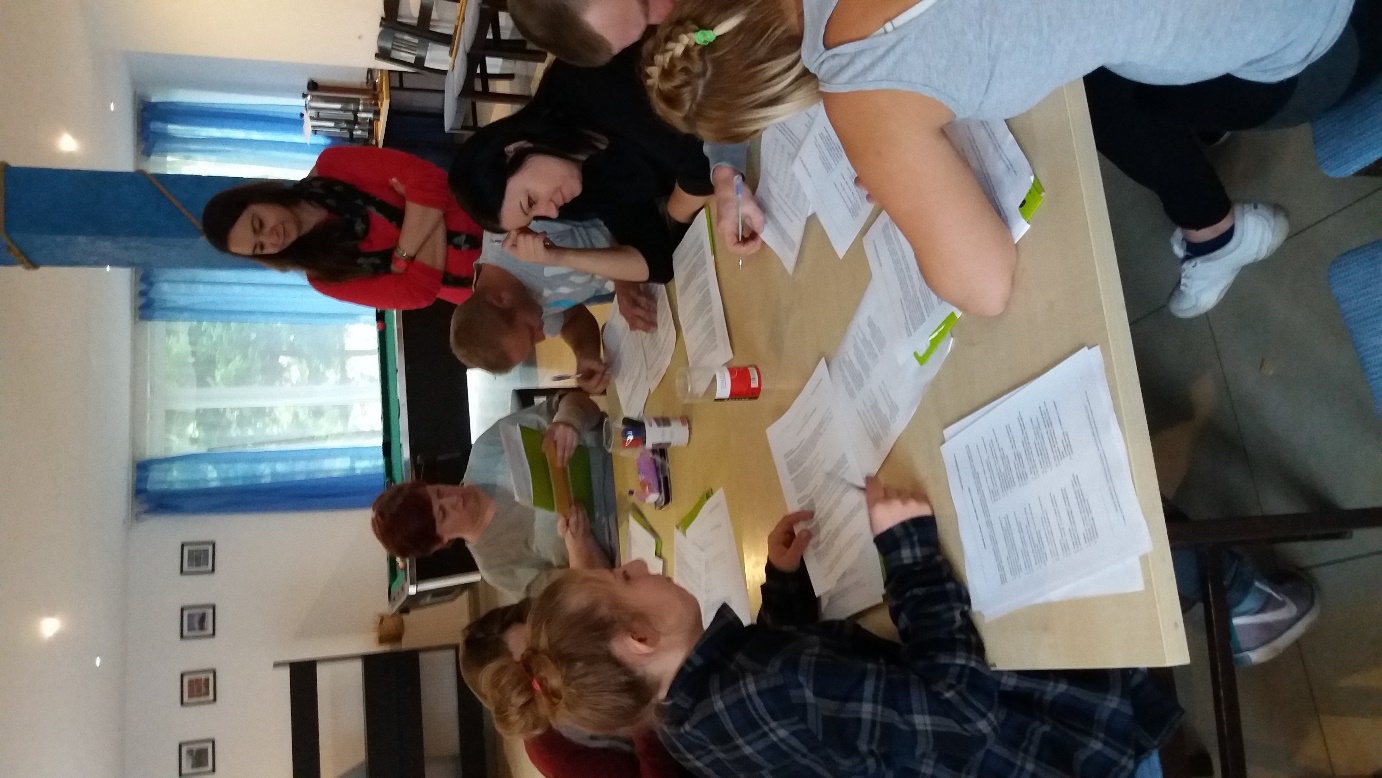 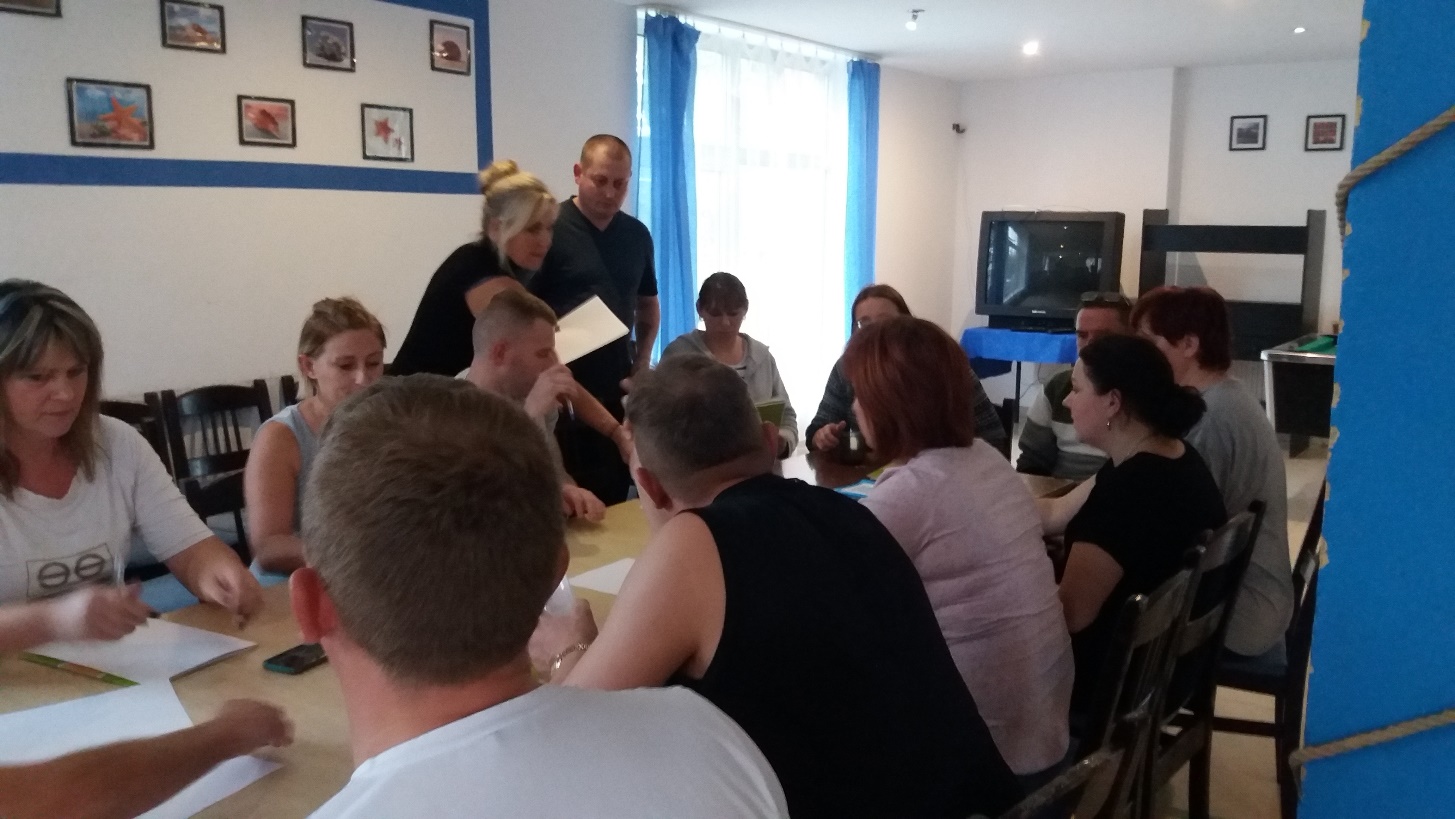 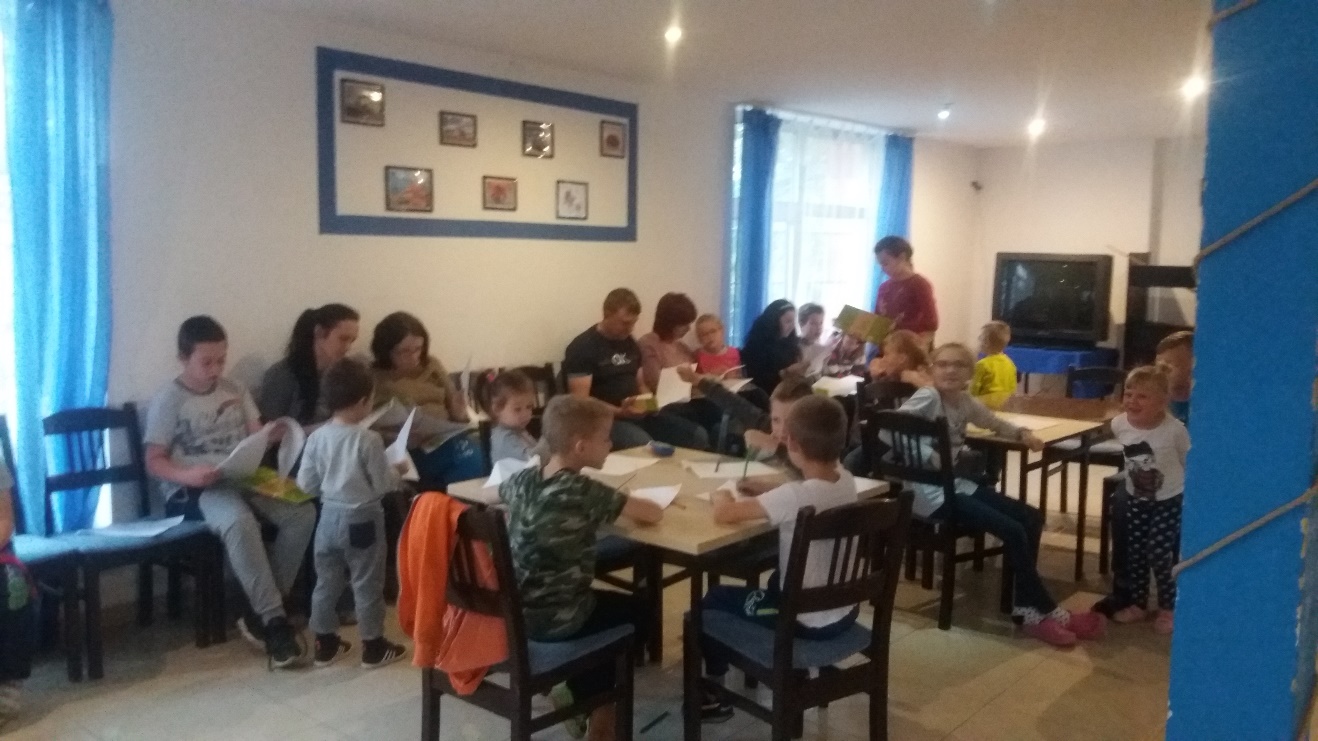 Rodzinne warsztaty teatralne dla rodziców i dzieci
Warsztaty dla rodziców i dzieci mają na celu za pomocą dramy i teatru rozwijanie kompetencji społecznych i osobistych, a tym samym przeciwdziałanie wykluczeniu społecznemu. 
Zajęcia zrealizowane są w 2 podgrupach po ok. 20 osób. 
Zajęcia polegają na wspólnej pracy nad wyborem tematu widowiska, analizie tekstu, słowa, gestu, ruchu, ćwiczeniach umiejętności pracy z zespołem.
Rodzinne warsztaty teatralne dla rodziców i dzieci
Narzędzie „Teatru” zostaje wykorzystane do pobudzania aktywności, rozwijania zainteresowań, zdobywania nowych doświadczeń, budzenia ciekawości dla otaczającego świata i integrowania grupy. 
Zajęcia teatralne rozwijają intelektualnie, wzbogacając świat nowymi treściami, poszerzają słownictwo, rozwijają logiczne myślenie, kształcą pamięć i uwagę, eliminują nieśmiałość i lęk. 
Punktem kulminacyjnym warsztatów jest przygotowanie widowiska przez rodziców i dzieci oraz wystawianie go na zakończenie pobytu.
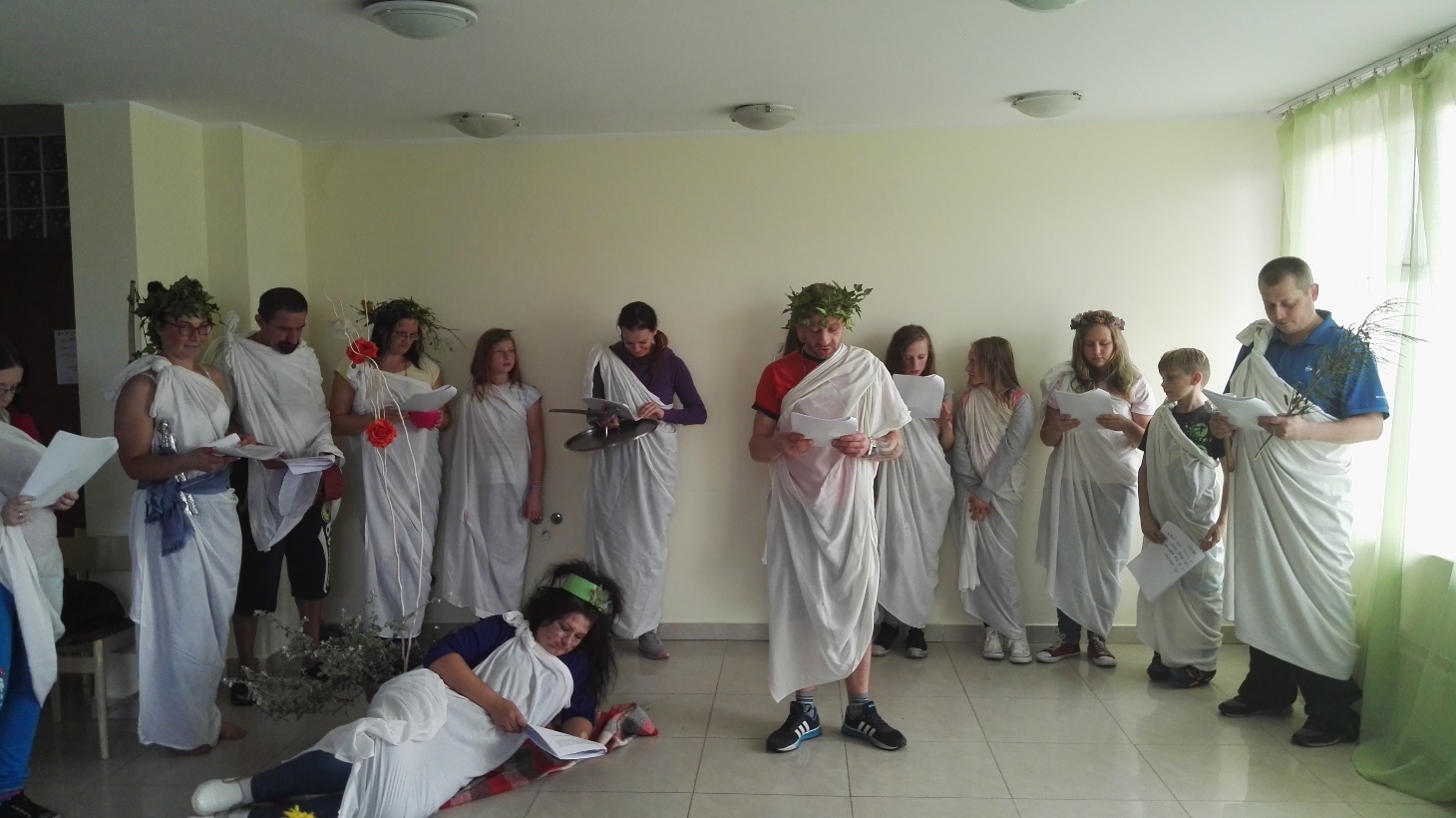 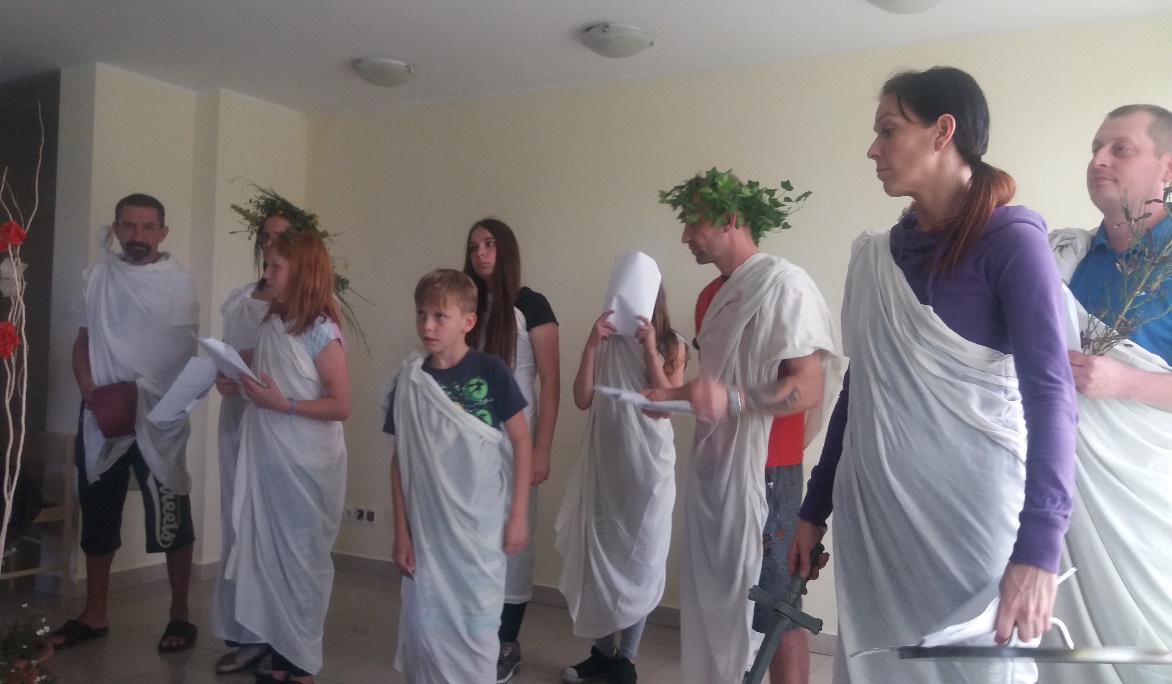 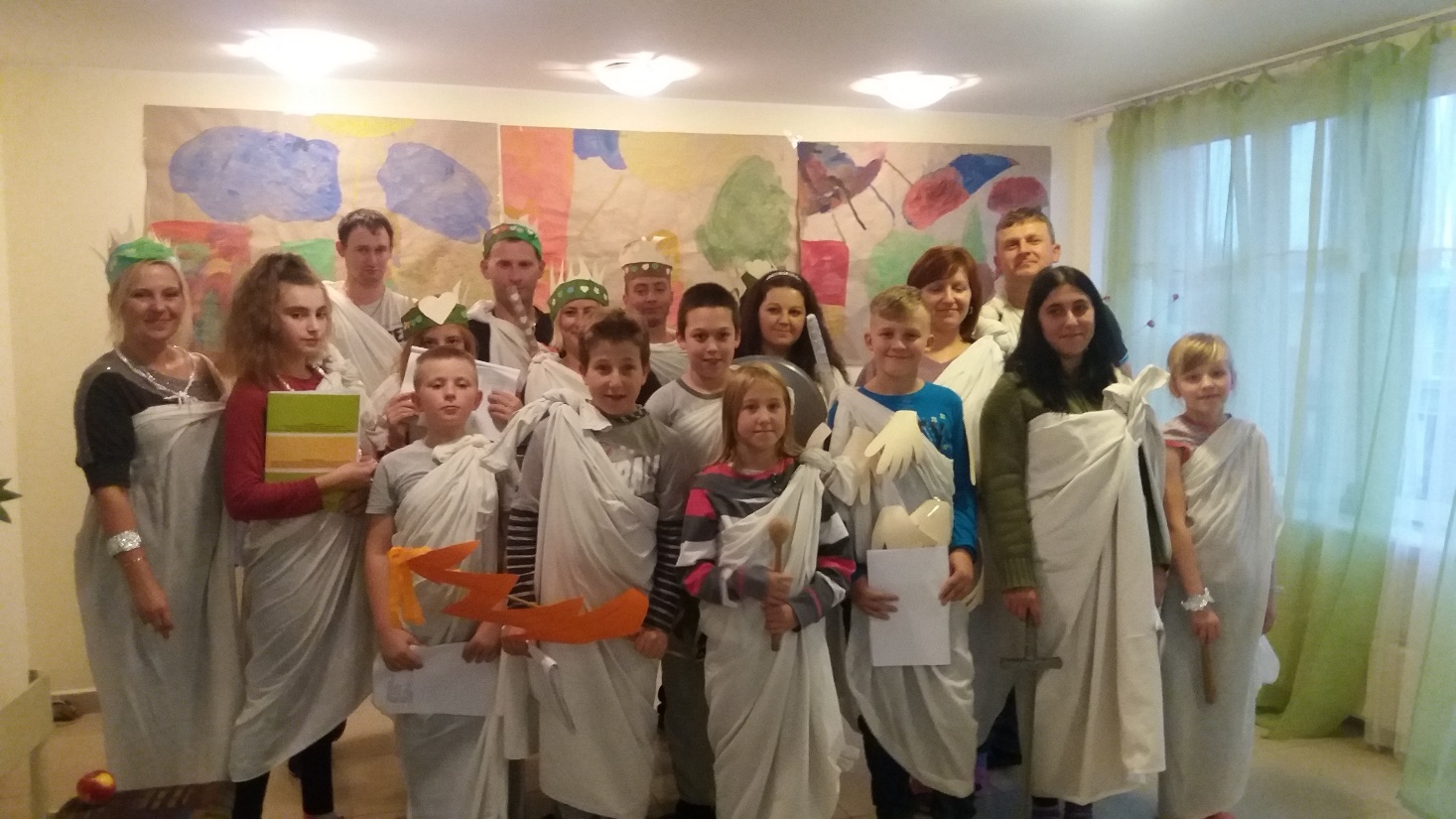 Zajęcia integrujące rodziny
Zajęcia integrujące rodziny
Zajęcia integrujące rodziny
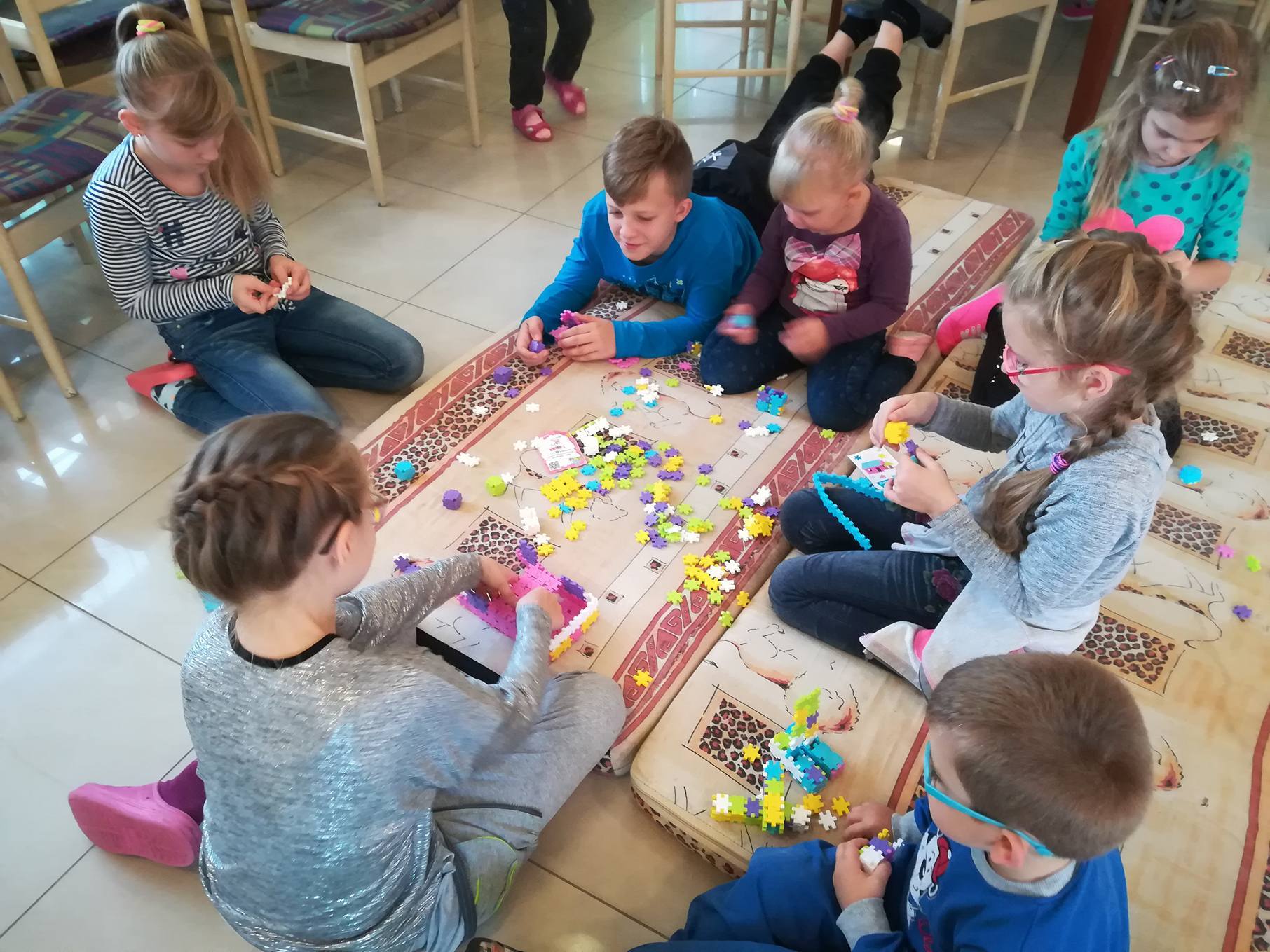 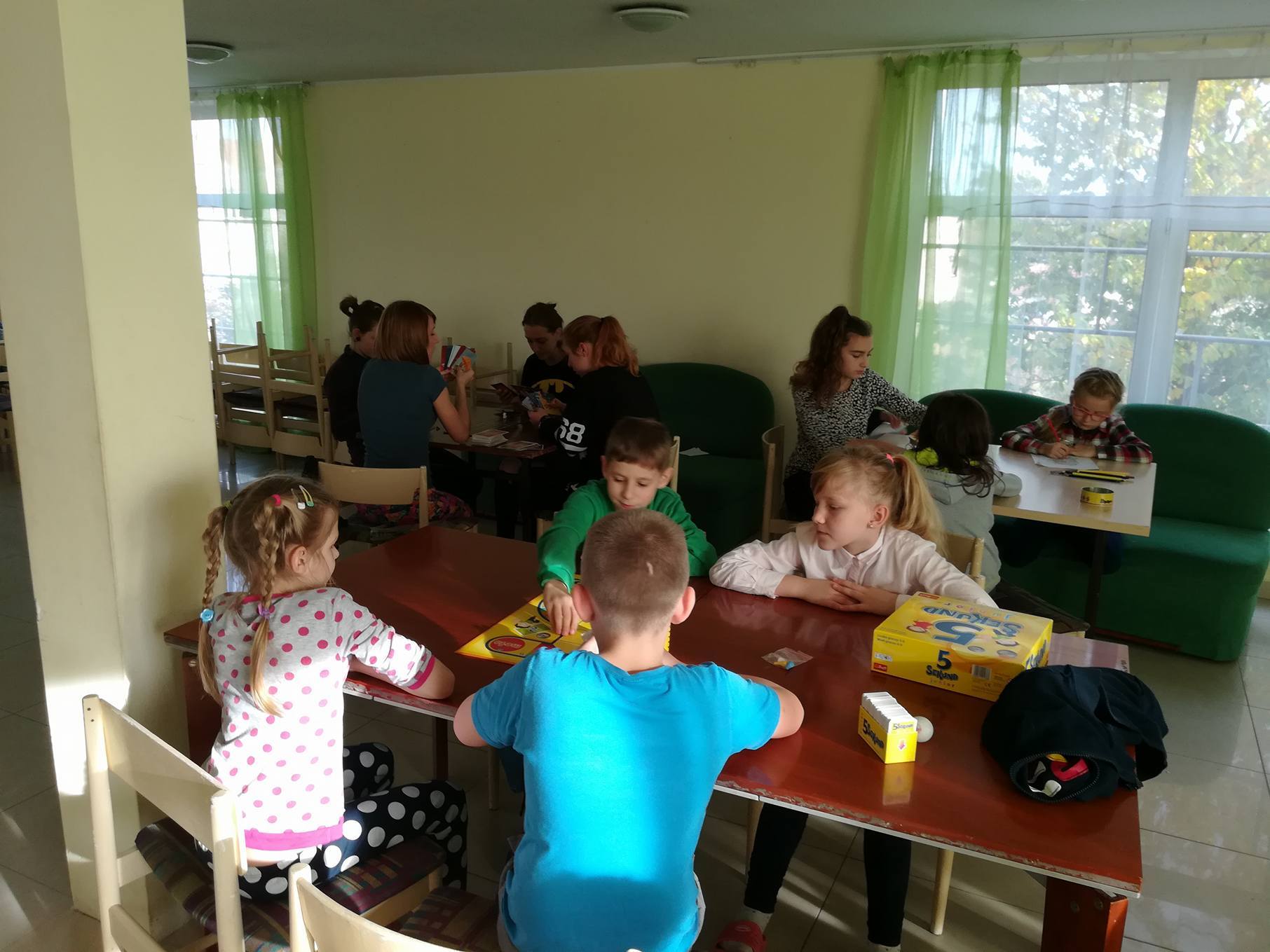 Wspólnym elementem wszystkich zajęć w ramach wyjazdów rodzinnych jest przeciwdziałanie ubóstwu i wykluczeniu społecznemu poprzez aktywizowanie całych rodzin. 

Problemy rodziców zawsze przekładają się na funkcjonowanie rodziny, a zaniechanie działań na rzecz całych rodzin może powodować wzrost wykluczenia społecznego rodzin z problemami.
Klub Środowiskowy dla Dzieci i Młodzieży
Działalność środowiskowa Klubu ma na celu zapobieganie wykluczeniu społecznemu dzieci i młodzieży poprzez aktywizację wszystkich grup wiekowych, a poprzez to podejmowanie wspólnych działań przyczyniających się do aktywizowania całej społeczności lokalnej i propagowania idei współpracy i wrażliwości.
Klub Środowiskowy dla Dzieci i Młodzieży
6 trzymiesięczynych edycji
567 godzin zrealizowanych zajęć (na jedną edycję przypada 96h)
Uczestnicy w wieku 6-15 lat
Łączna liczba uczestników w sześciu edycjach: 
124 uczestników
Klub Środowiskowy dla Dzieci i Młodzieży
Zajęcia psychologiczno-artystyczno-edukacyjne – w tym warsztaty socjoterapeutyczne, warsztaty rękodzieła ludowego i artystycznego, arteplastyka, treningi pamięci i kreatywnego myślenia, warsztaty ekologiczne, trening umiejętności społecznych
Warsztaty aktywizacji społeczno-zawodowej – praca na zasobach, zainteresowaniach, zajęcia związane z wyborem ścieżki edukacyjnej i zawodowej
Zajęcia naukowo-techniczne – eksperymenty chemiczne i fizyczne, podstawy inżynierii, logika, podstawy programowania
Indywidualne i grupowe zajęcia kompensacyjne - korepetycje
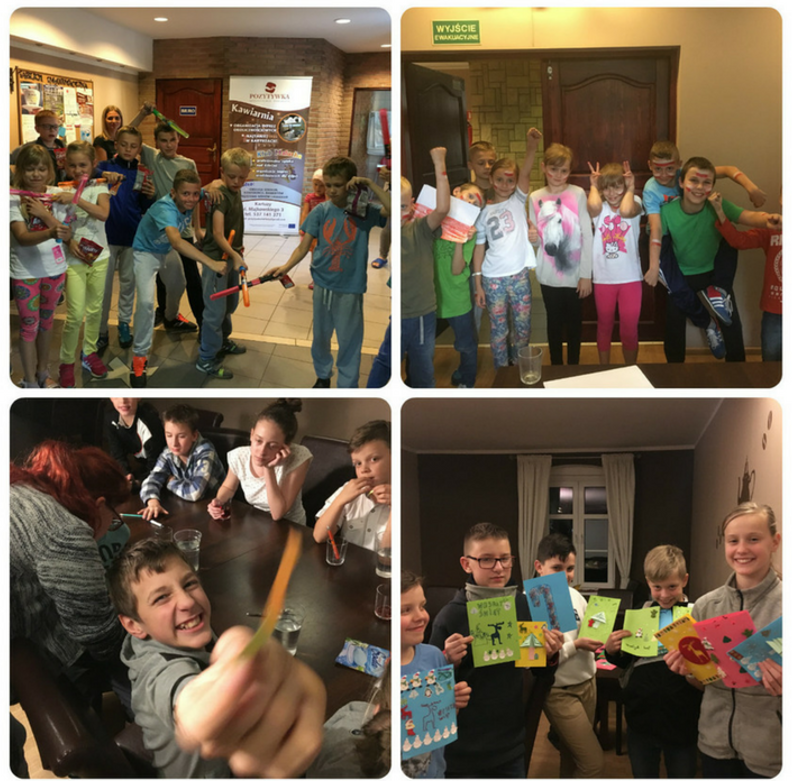 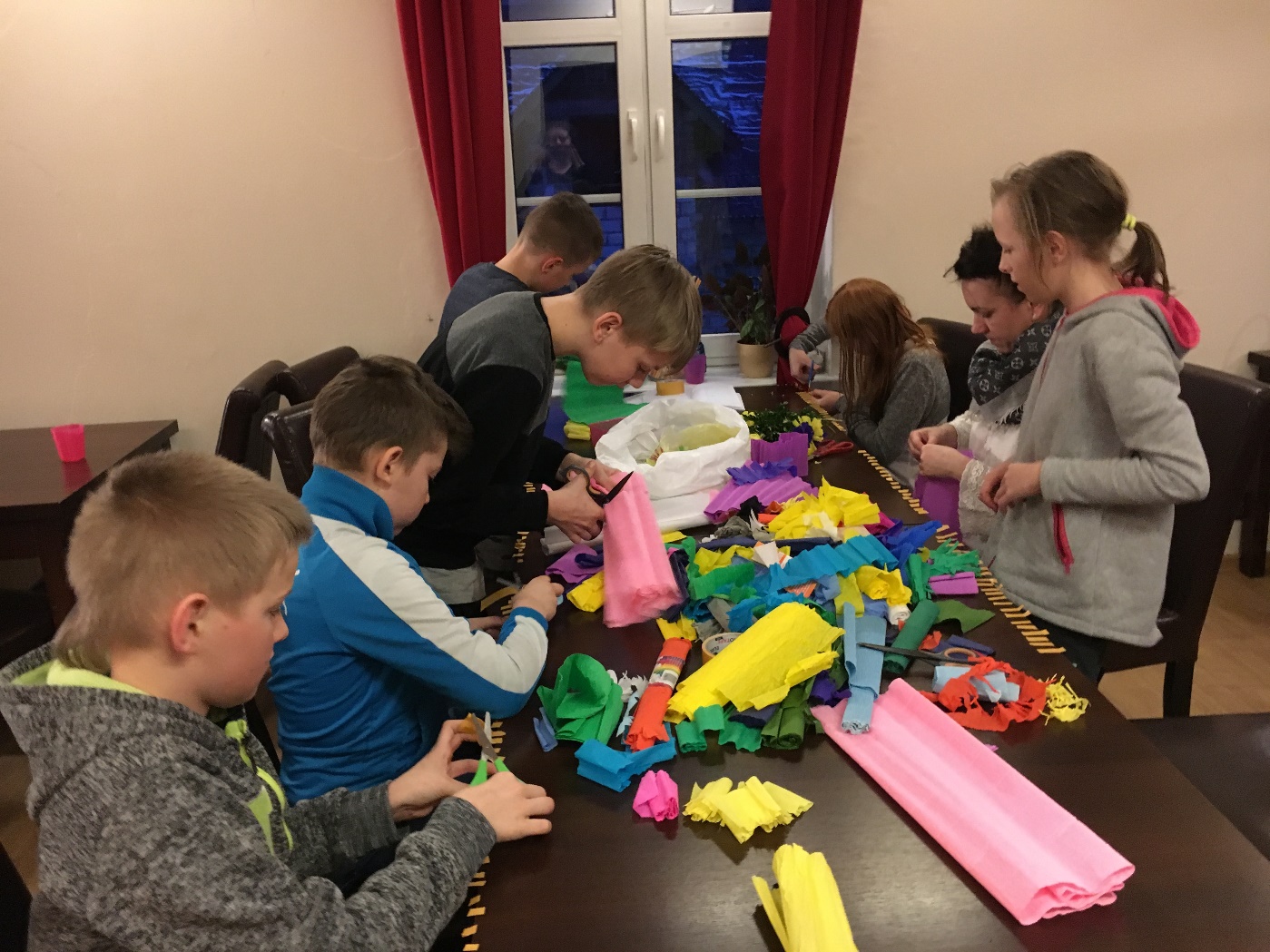 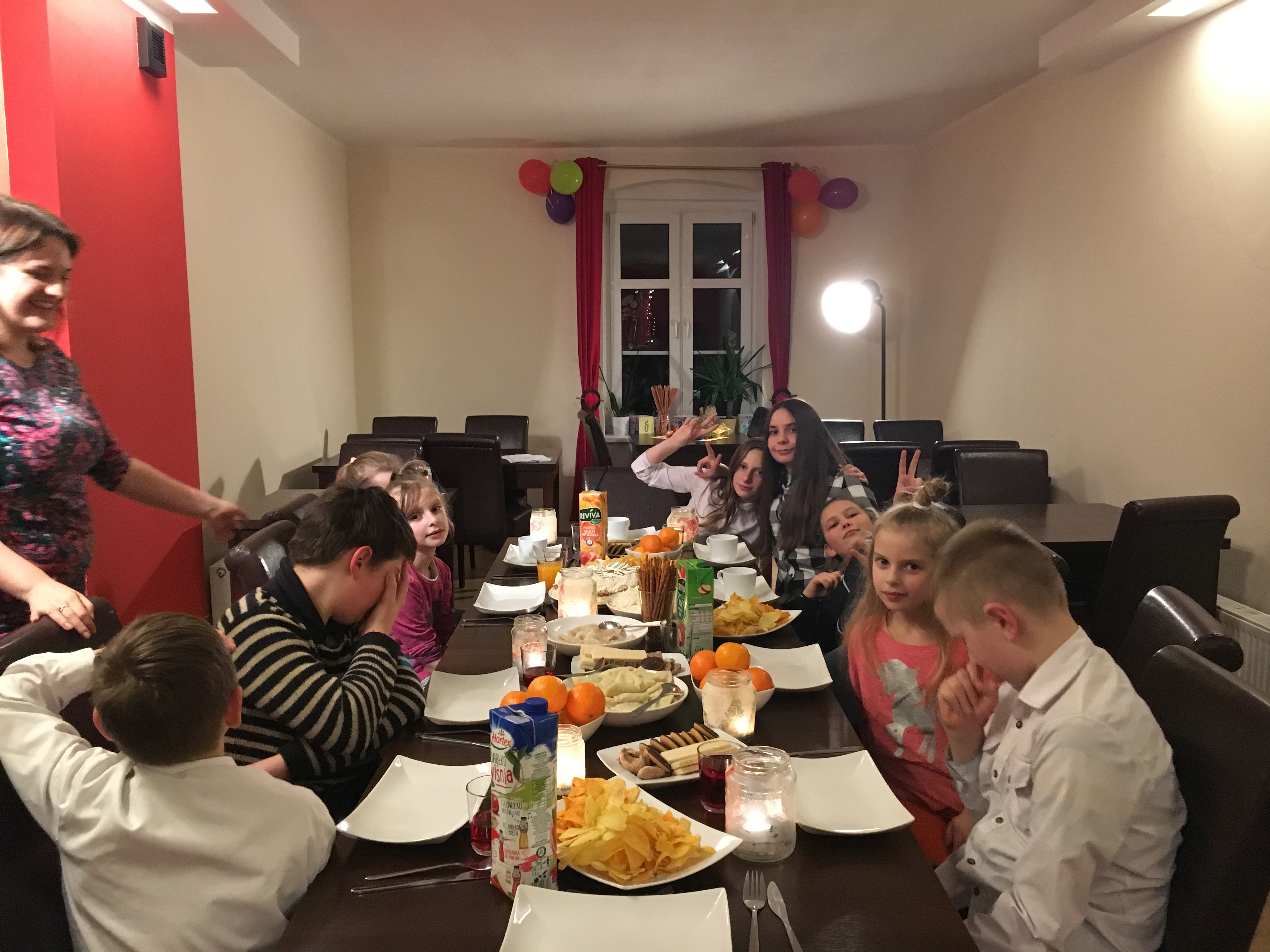 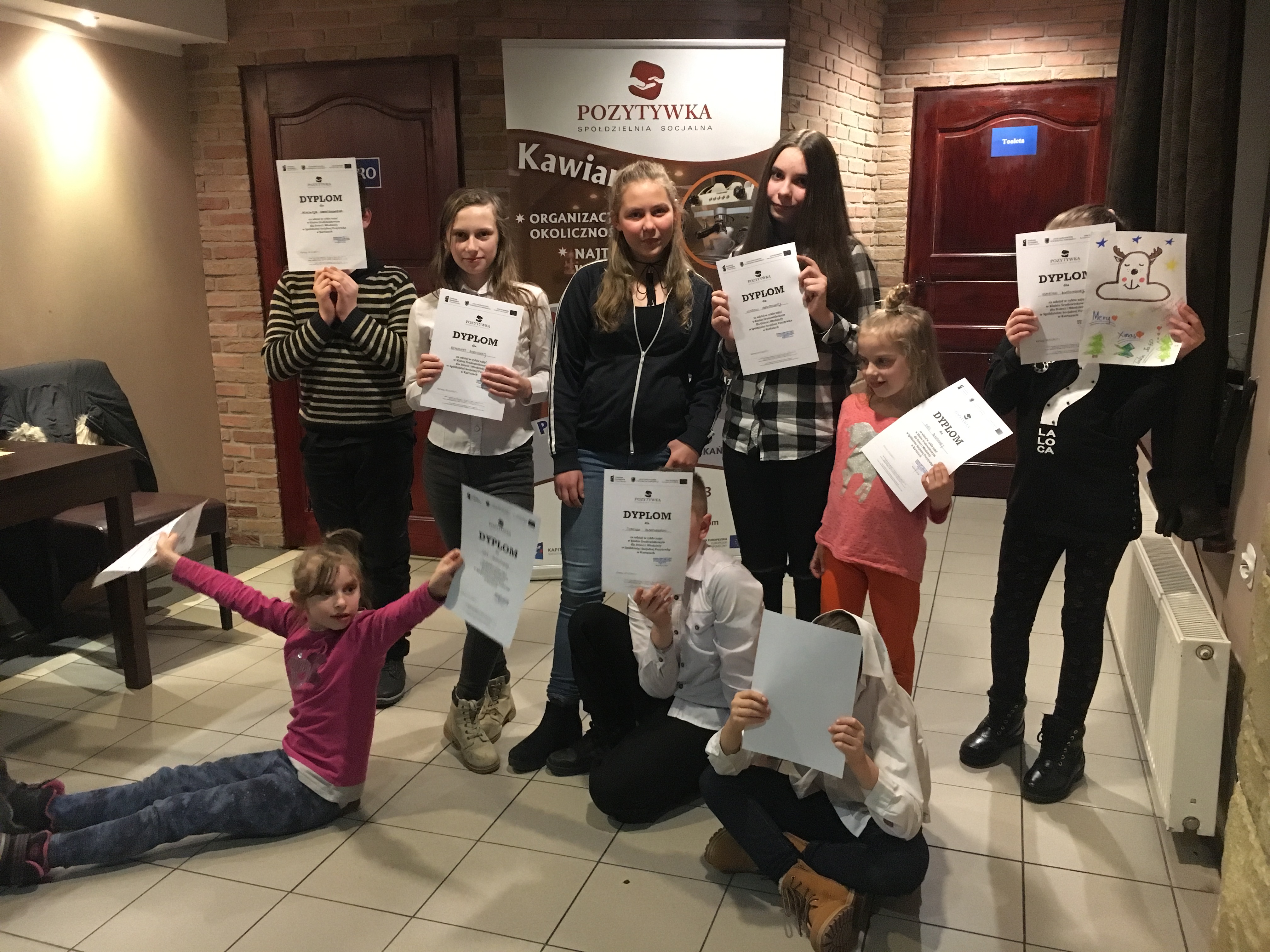 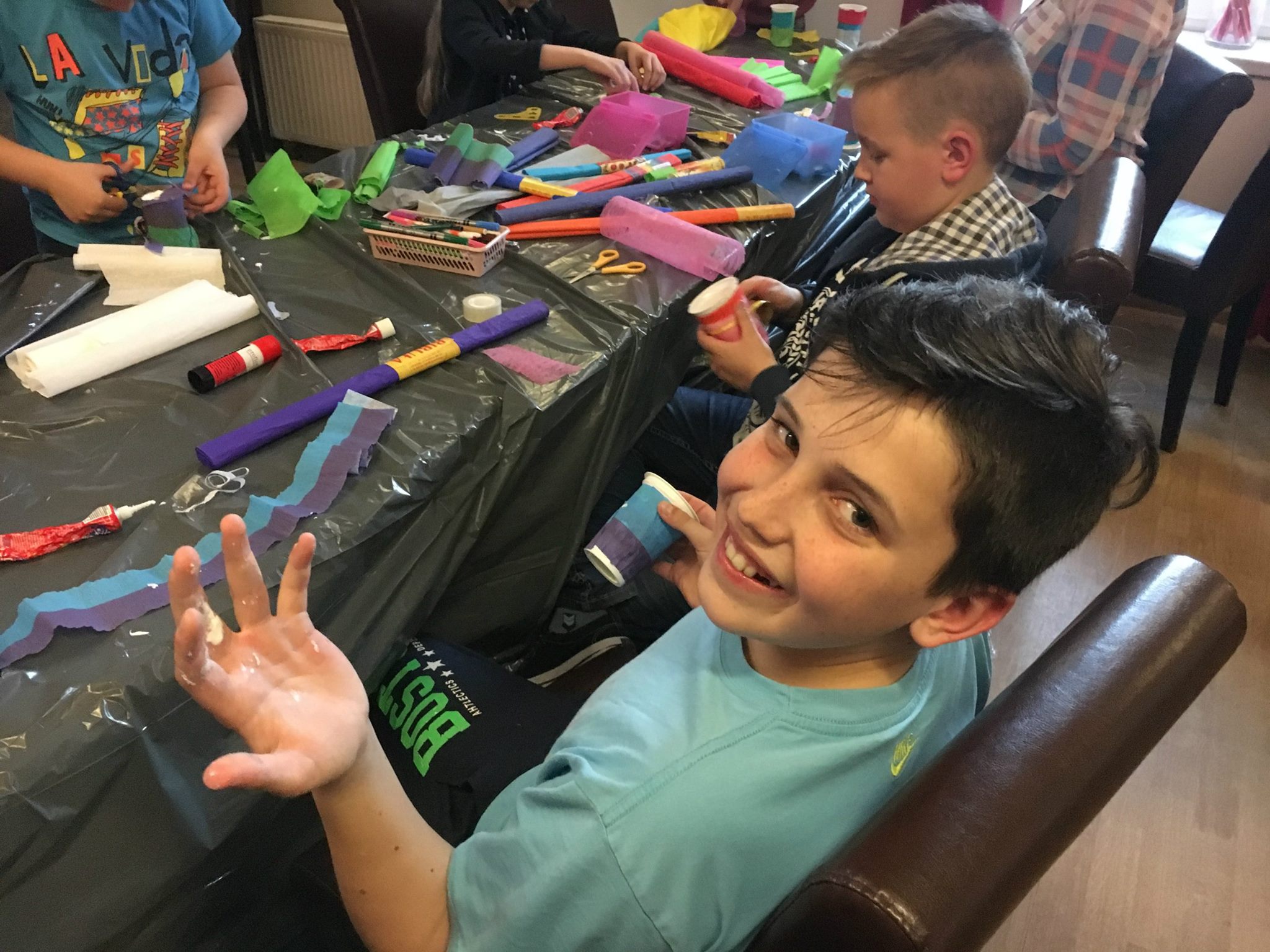 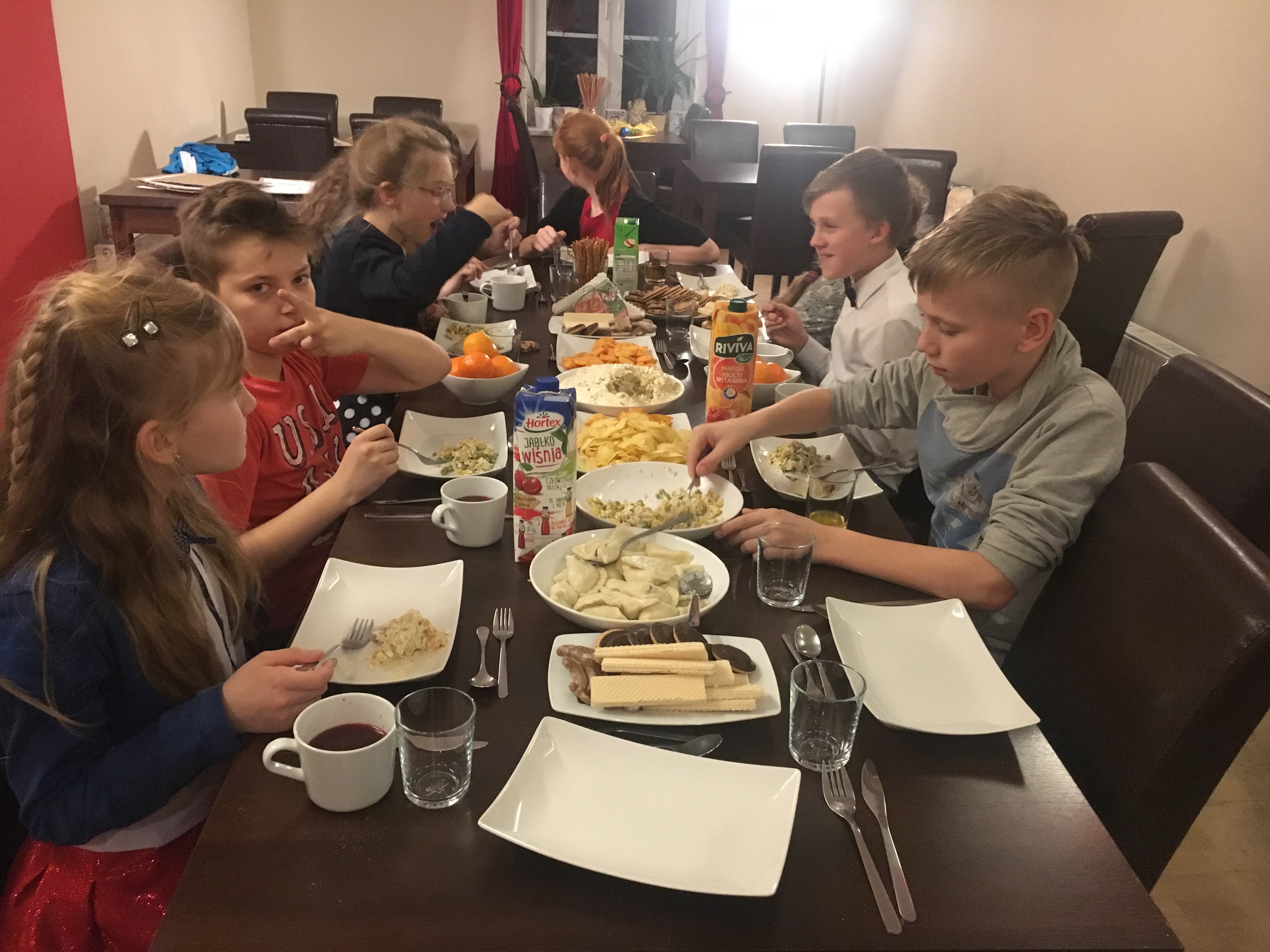 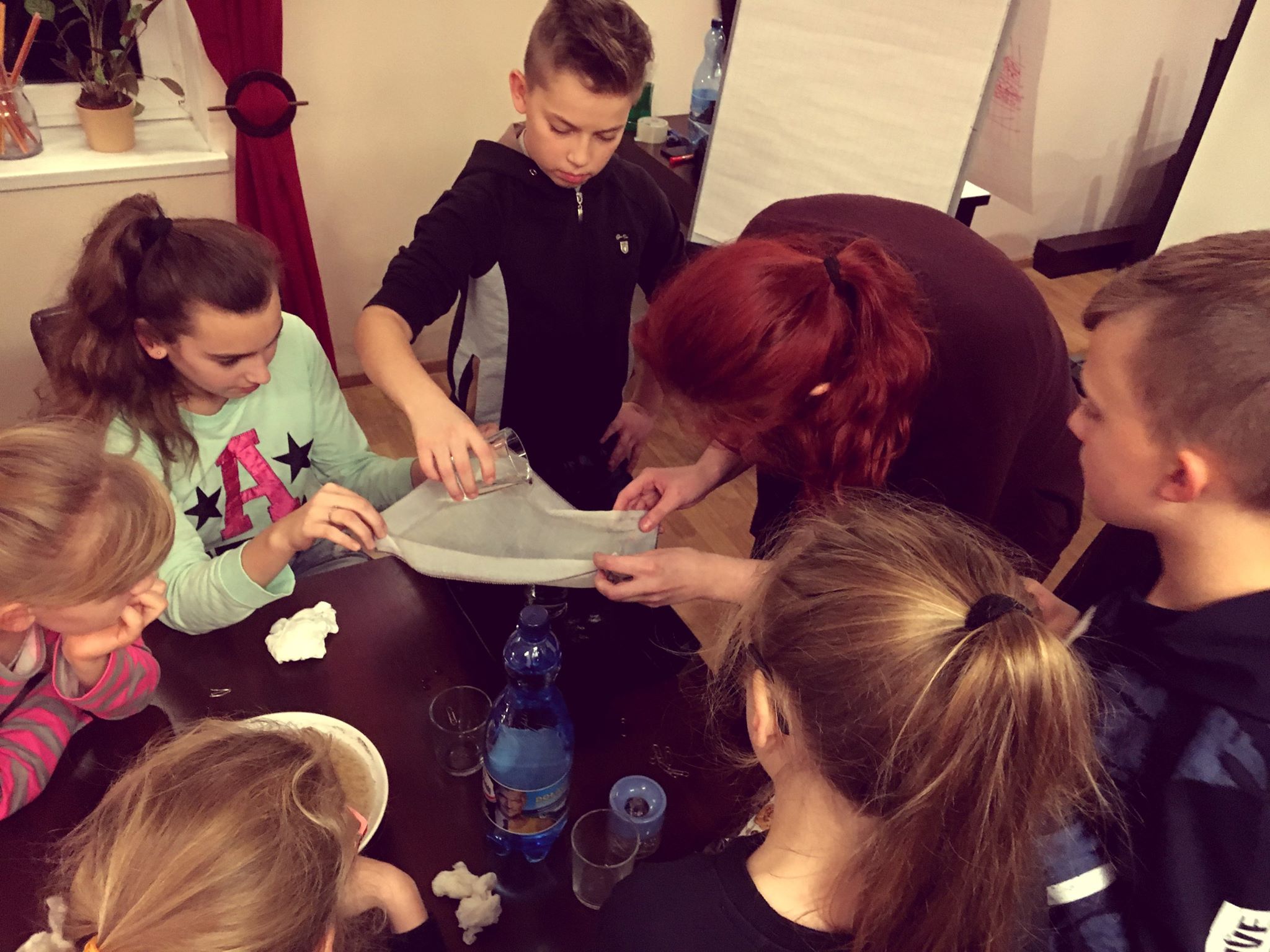 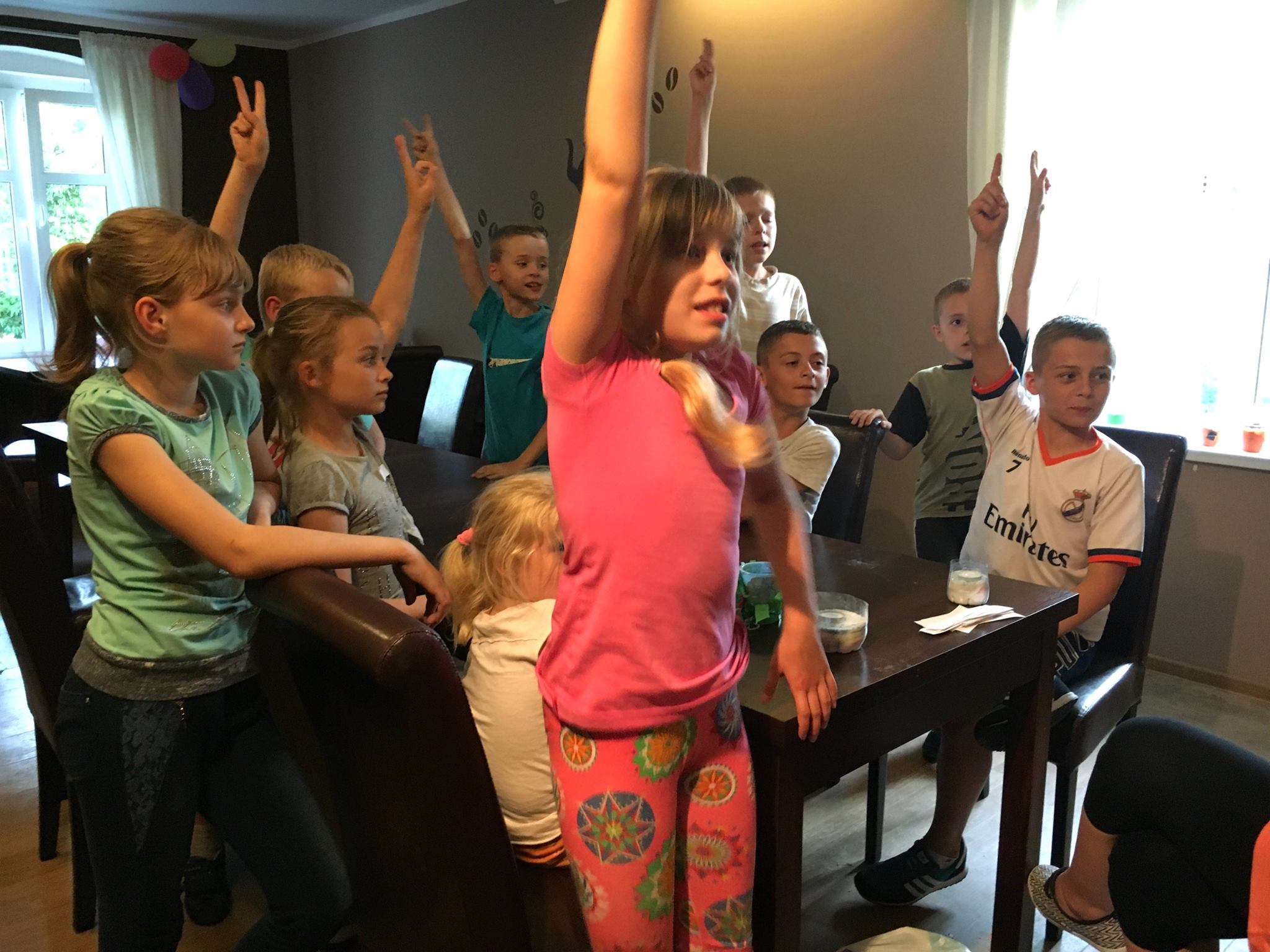 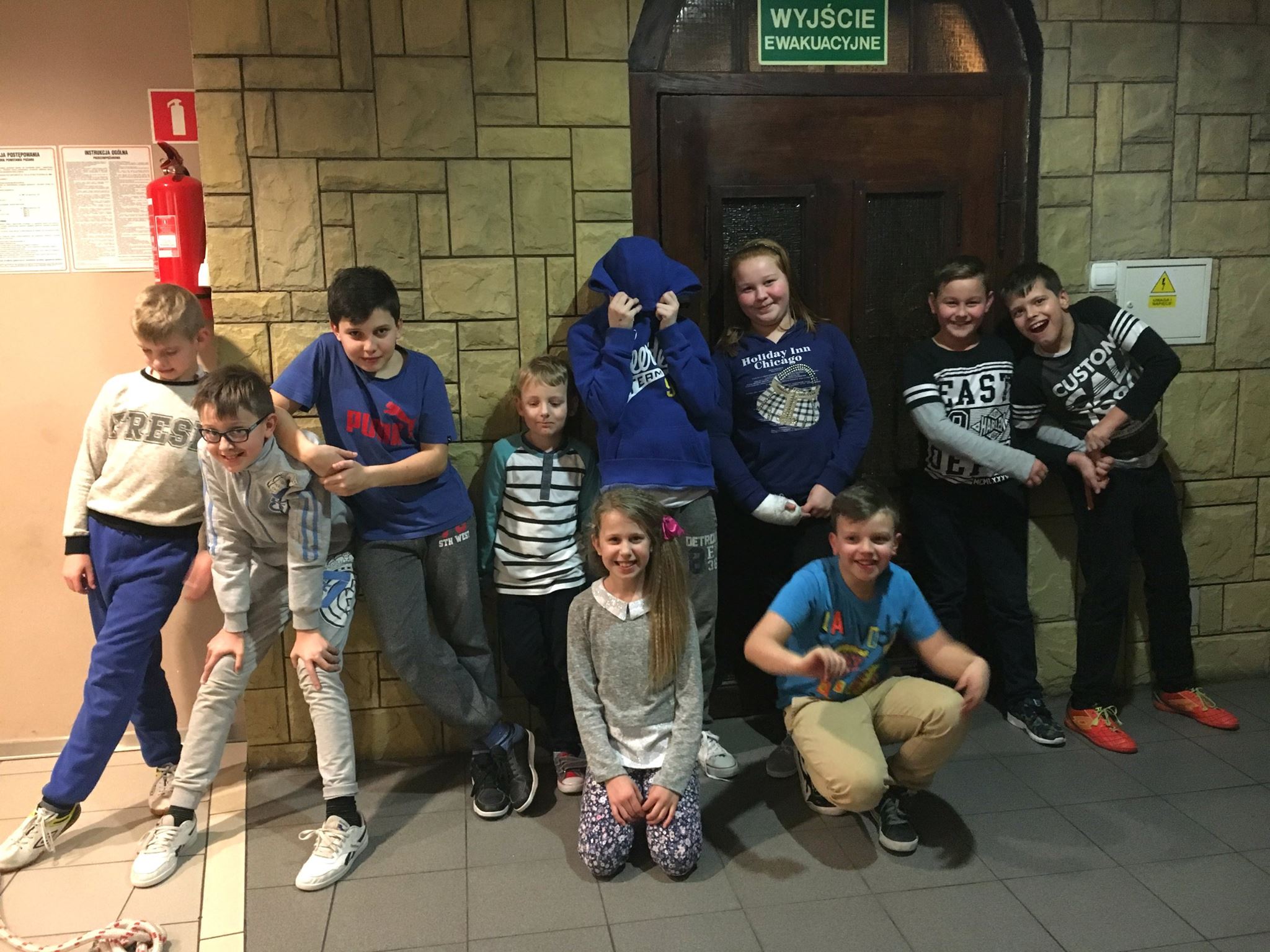 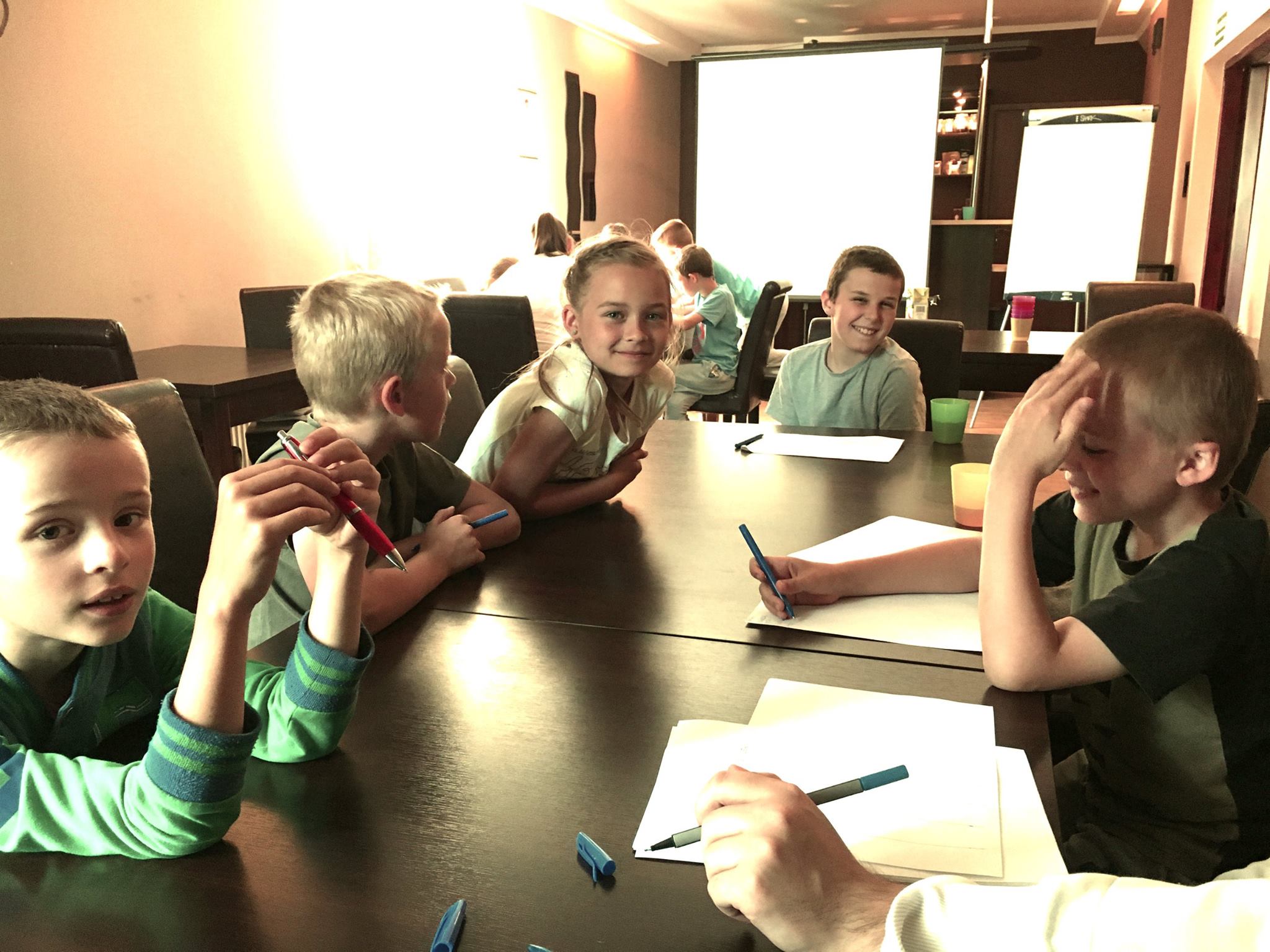 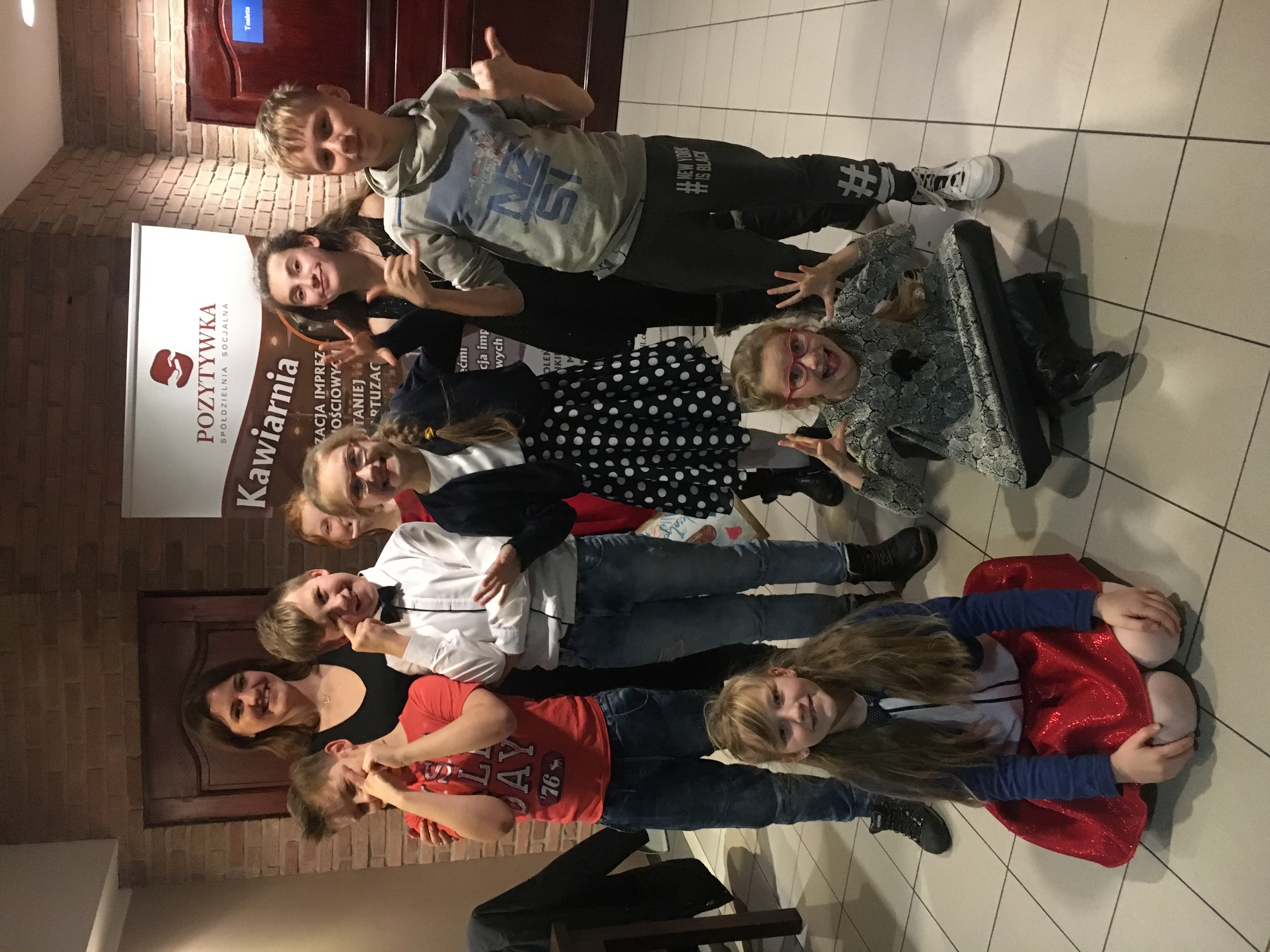 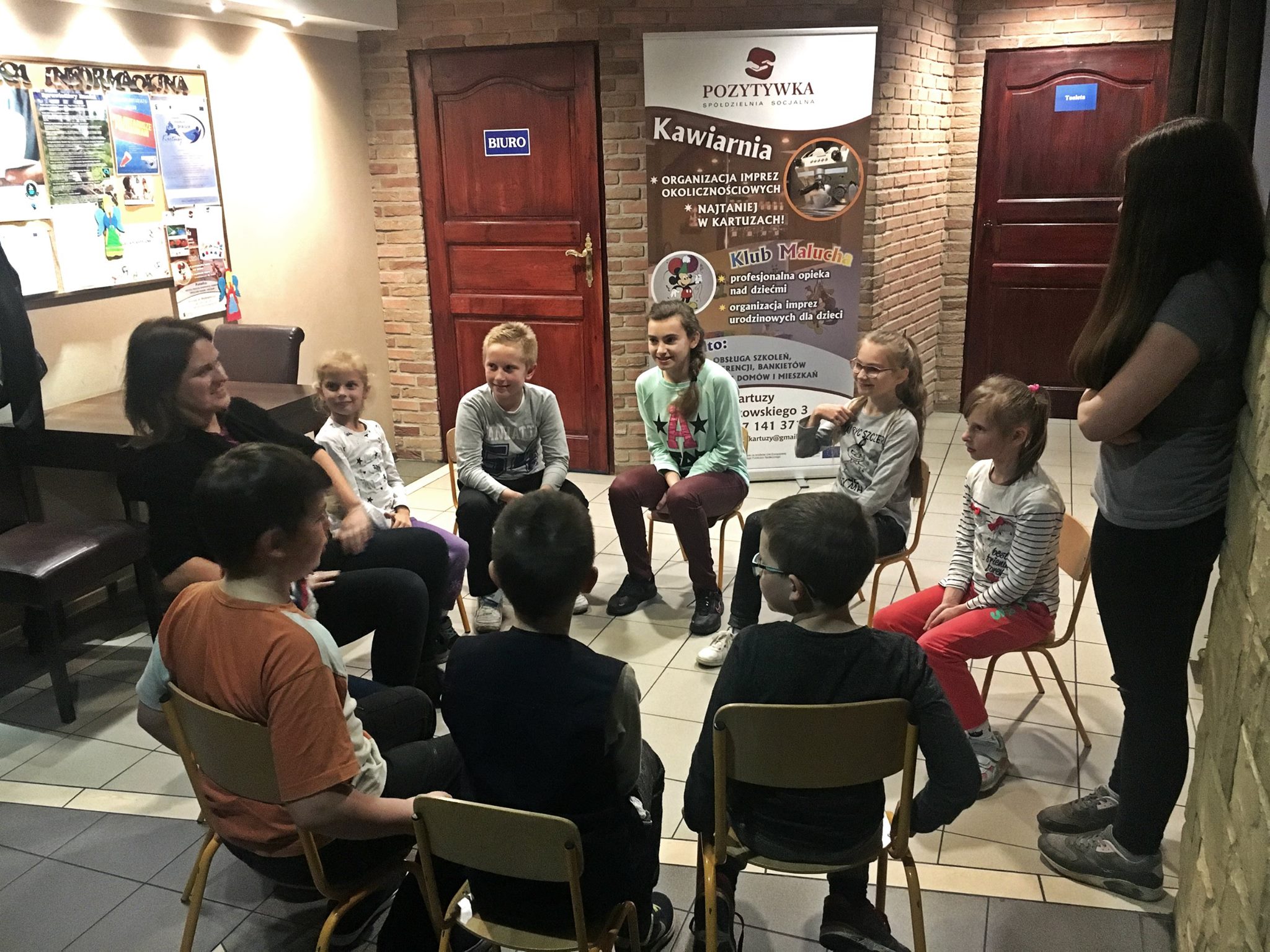 Klub Środowiskowy dla Dzieci i Młodzieży
Zajęcia w ramach Klubu Środowiskowego odbywają się dwa razy w tygodniu po 4 h, z uwzględnieniem atrakcyjnej oferty dla konkretnej grupy wiekowej, w tym problemów opiekuńczo-wychowawczych rodzin. 
W jednej grupie uczestniczy od 6 do 10 dzieci.
Taka forma wsparcia cieszy się dużym zainteresowaniem rodzin i przynosi wymierne efekty tj. większa zdawalność dzieci do następnych klas, poprawach relacji małżeńskich w rodzinach oraz usamodzielnienia oraz aktywności na rynku pracy i społeczności lokalnej.
Uczestnicy zajęć tworzą nowe więzi z rówieśnikami z innych szkół.
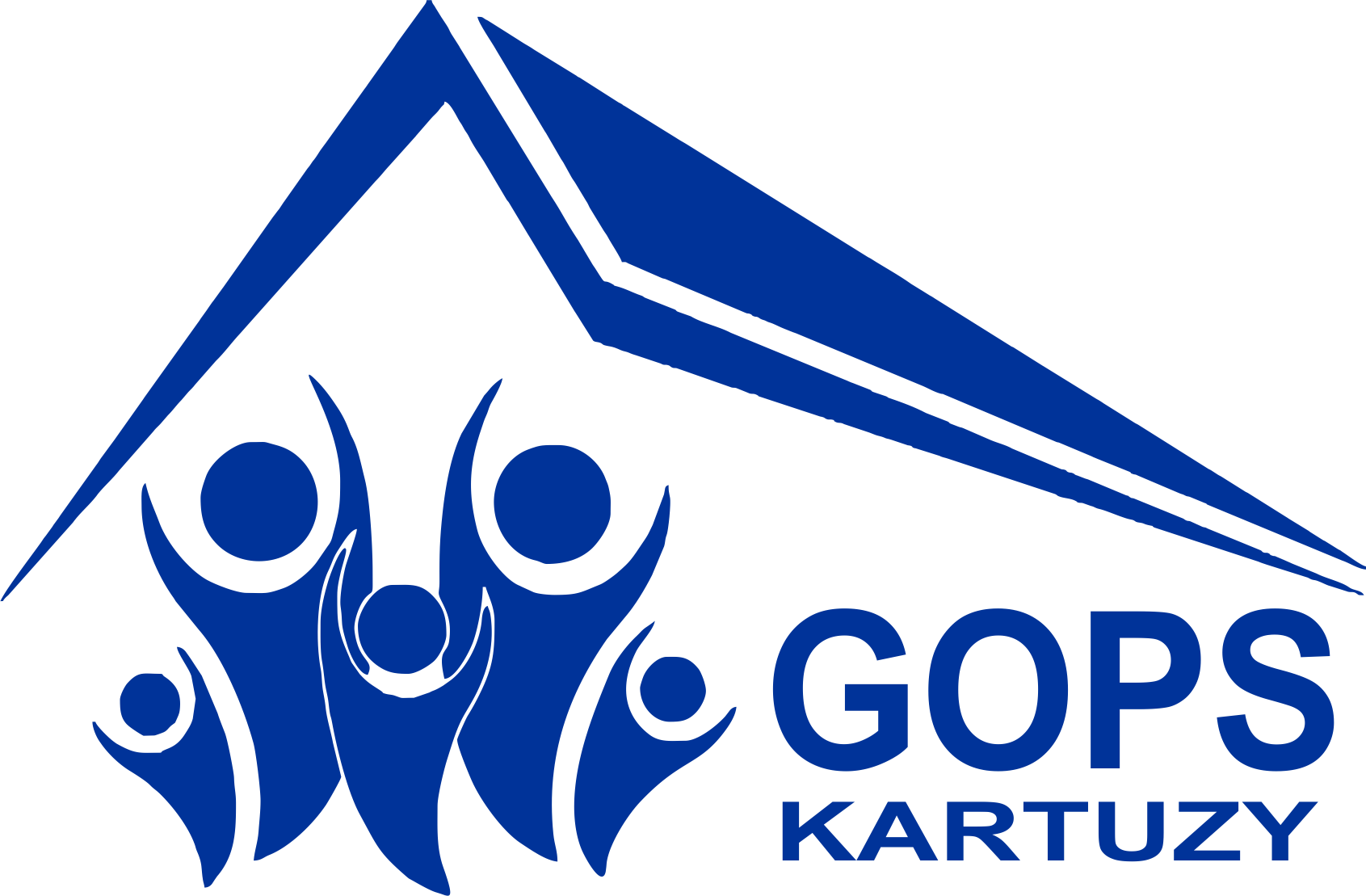